POS系統應用
POS系統的功能 

■ 防止人為舞弊 

■ 蒐集商品資訊 

■ 減少重覆作業 

■ 強化採購管理 

■ 管理貨品進出 

■ 強化決策分析
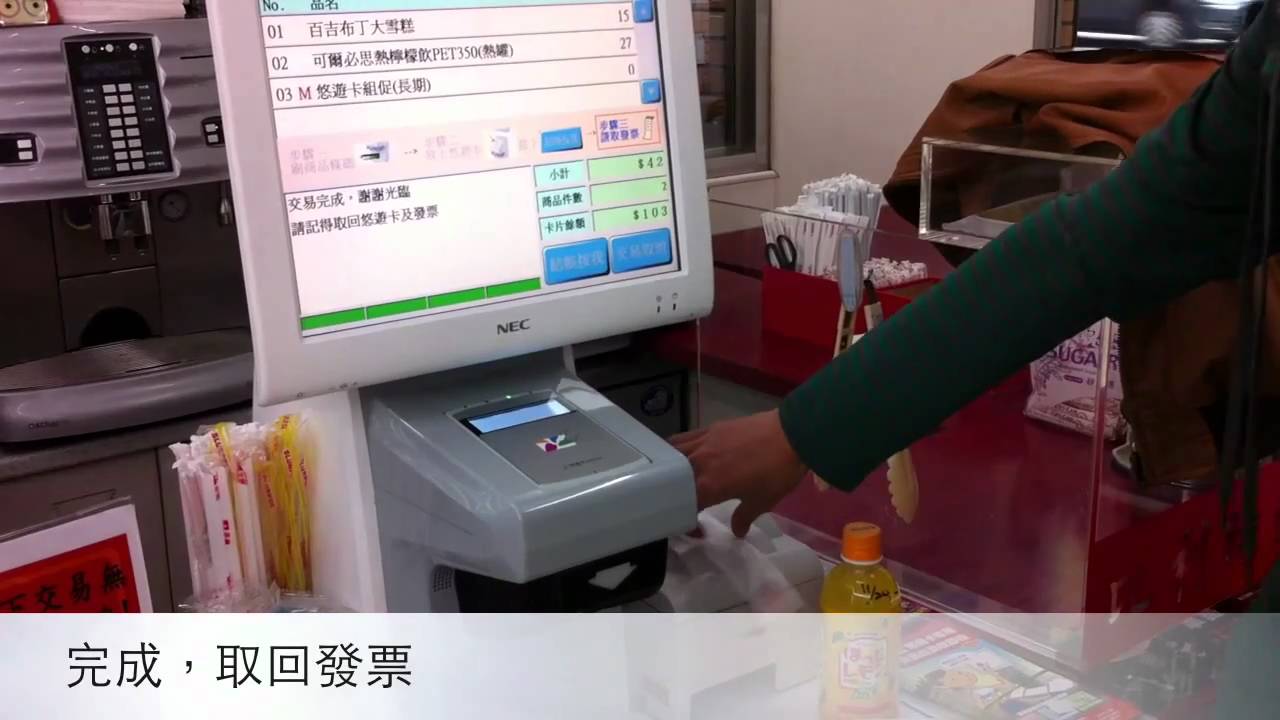